Leonardo da Vinci and his art
Valentyna Gayovych 
7th grade
Khust Specialized school 3
Ukraine
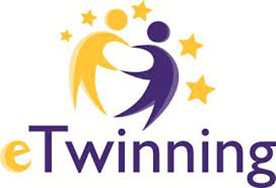 The first paintings by Leonardo da Vinci
For 10 years, Leonardo da Vinci worked on this monument (the clay model of the statue was destroyed when Milan was captured by the French in 1500, known only for preparatory sketches). For this period, there is also the creative flowering of Leonardo, the painter. The "Madonna in the Rocks" (1483-1494, Louvre, Paris, 2nd Edition - 1497-1511, National Gallery, London), the characters, designed by Leonardo da Vinci, are presented surrounded by a strange rocky landscape, which reflects the geological observations of Leonardo da Vinci In the mid-1480s, he created "Madonna Litta." In 1485, the "Portrait of a Musician" was created.
Interesting facts about his art
Today Leonardo is best known as an artist. In addition, it is possible that Da Vinci could be a sculptor: researchers at the University of Perugia, Giancarlo Gentilini and Carlo Cicci, claim that the terracotta head they found in 1990 was the only sculptural work of Leonardo da Vinci that came to us. However, Da Vinci itself, in various periods of his life, considered himself the first engineer or scientist. He gave the fine art not too much time and worked slowly. Therefore, Leonardo's artistic heritage is quantitatively small, and a number of his works are lost or significantly damaged. However, his contribution to the world of art culture is extremely important even against the backdrop of the cohort of geniuses given by the Italian Renaissance.
Thank you for attention!